일본의 역사
고대부터 근세까지의 일본
 22201941 권민경
목차
고대시대:죠몬-야요이-아스카-나라-헤이안


중세시대:가마쿠라-(무로마치)-센고쿠


근세시대:에도
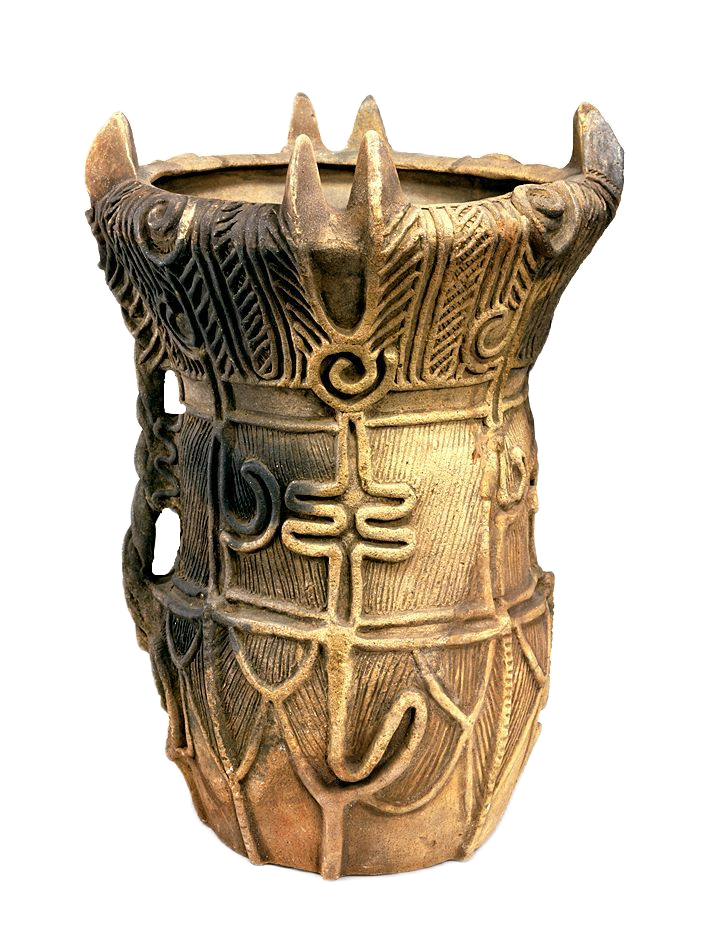 고대시대
죠몬 시대(繩文時代)


죠몬 토기에서 유래.

구석기 말기~신석기 시대에 해당.

농경·정착 생활.
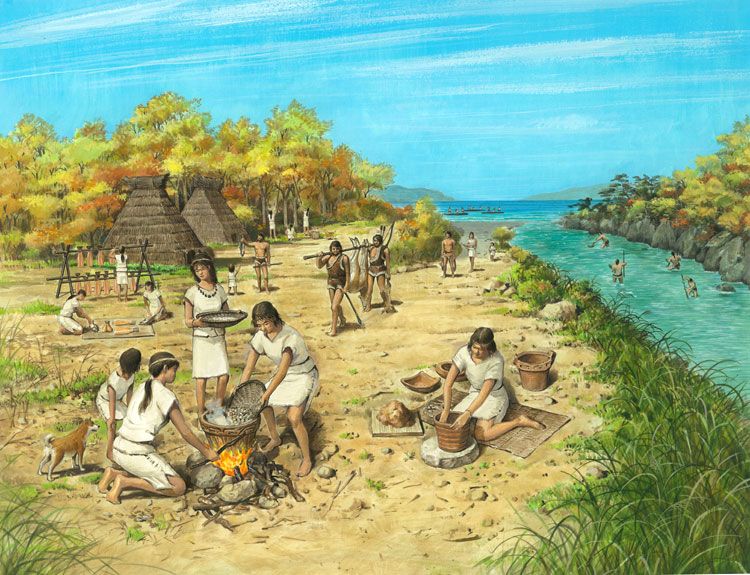 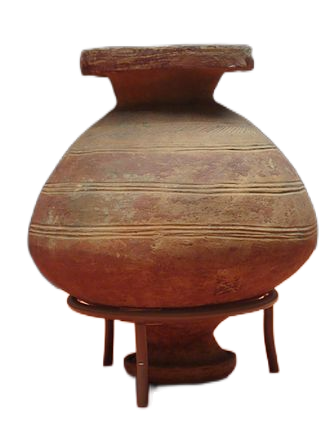 고대시대
야요이 시대(弥生時代)
 


야요이 토기에서 유래.

벼농사.

동·철같은 금속기 사용.
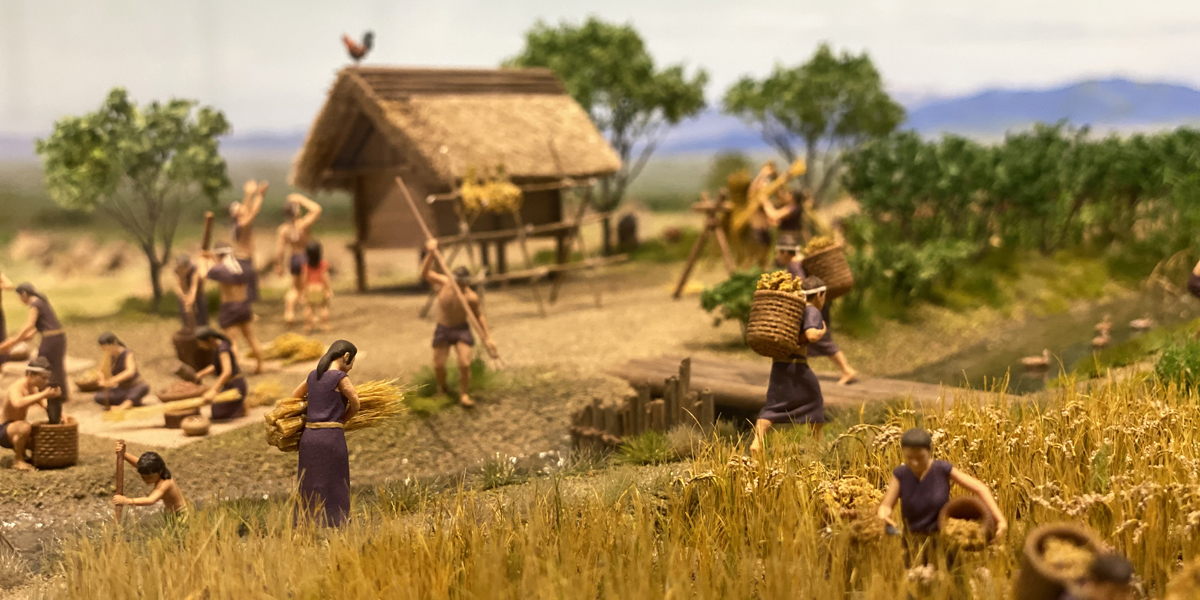 고대시대
아스카 시대(飛鳥時代)    -    야마토 정권(大和時代)


아스카 문화 발달.


쇼토쿠 태자 즉위
⇒불교 발달, 호류사 건립.
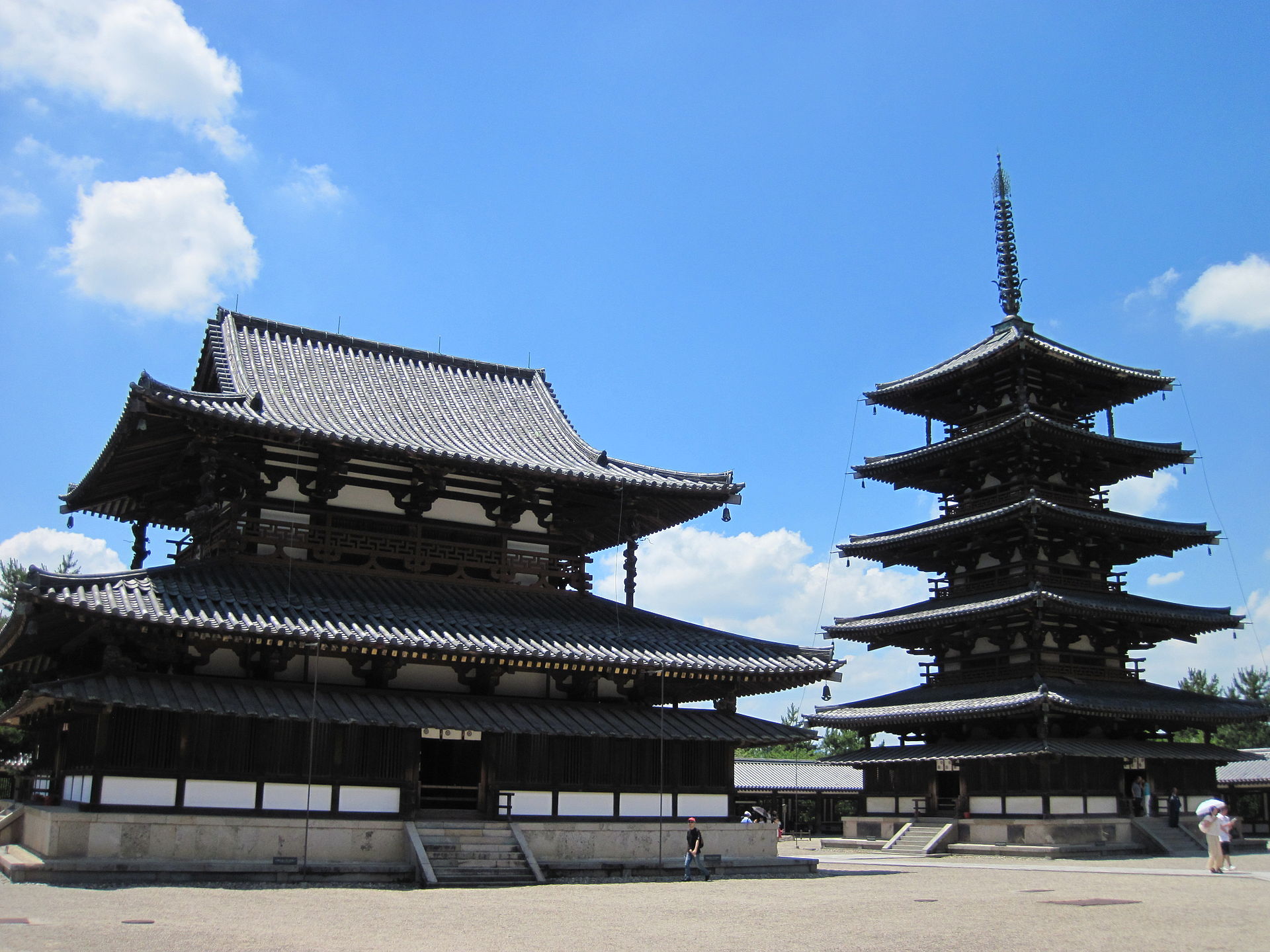 고대시대
나라 시대(奈良時代)와  헤이안 시대(平安時代)


【고사기】·【일본 서기】 등이 편찬됨.

…                 

가나 문자의 성립.
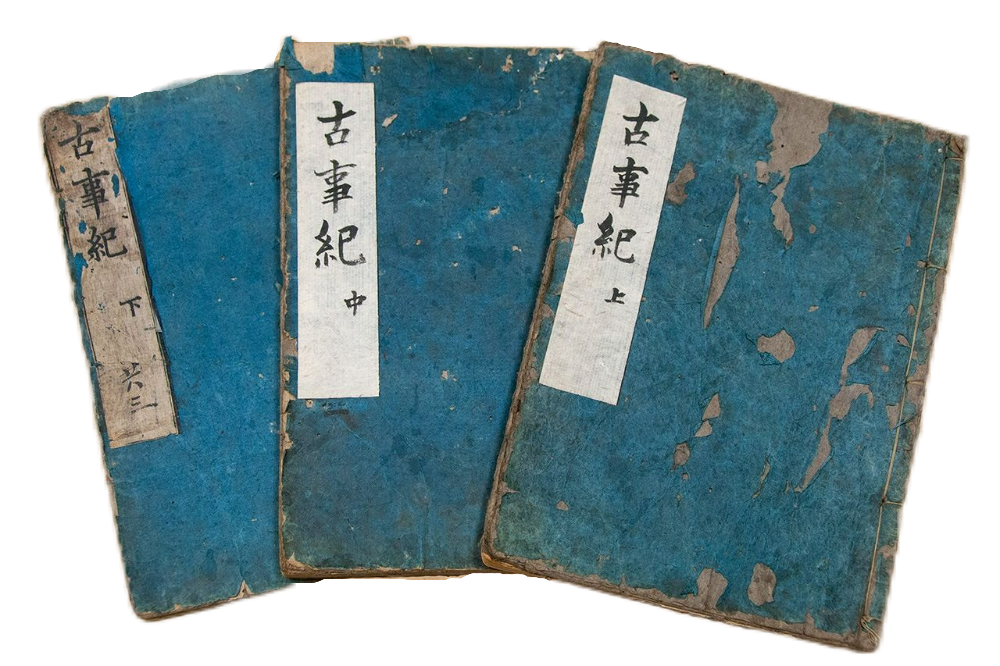 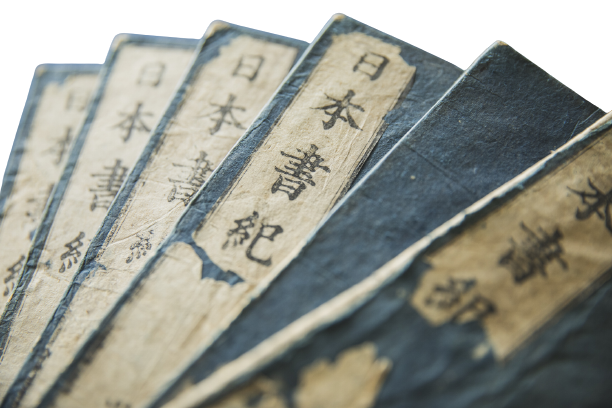 중세시대
가마쿠라 시대(鎌倉時代) - 가마쿠라 막부(鎌倉幕府)


무사 계급의 세력화.

막부 체제의 성립.
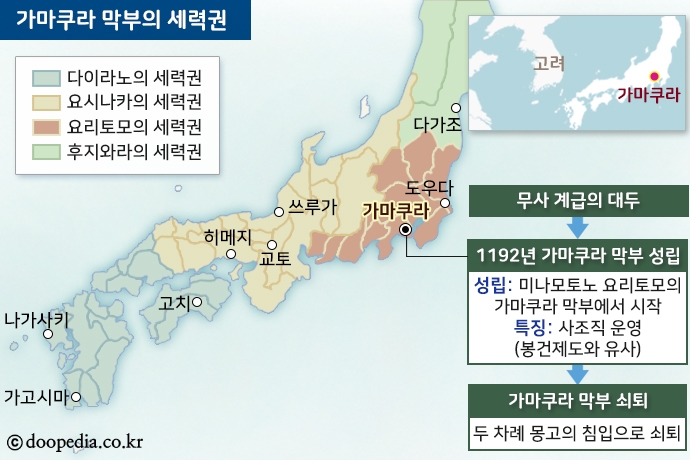 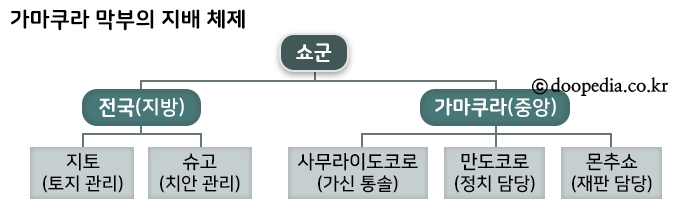 중세시대
센고쿠 시대(戦国時代)


전국의 혼란기.



임진왜란 발발.
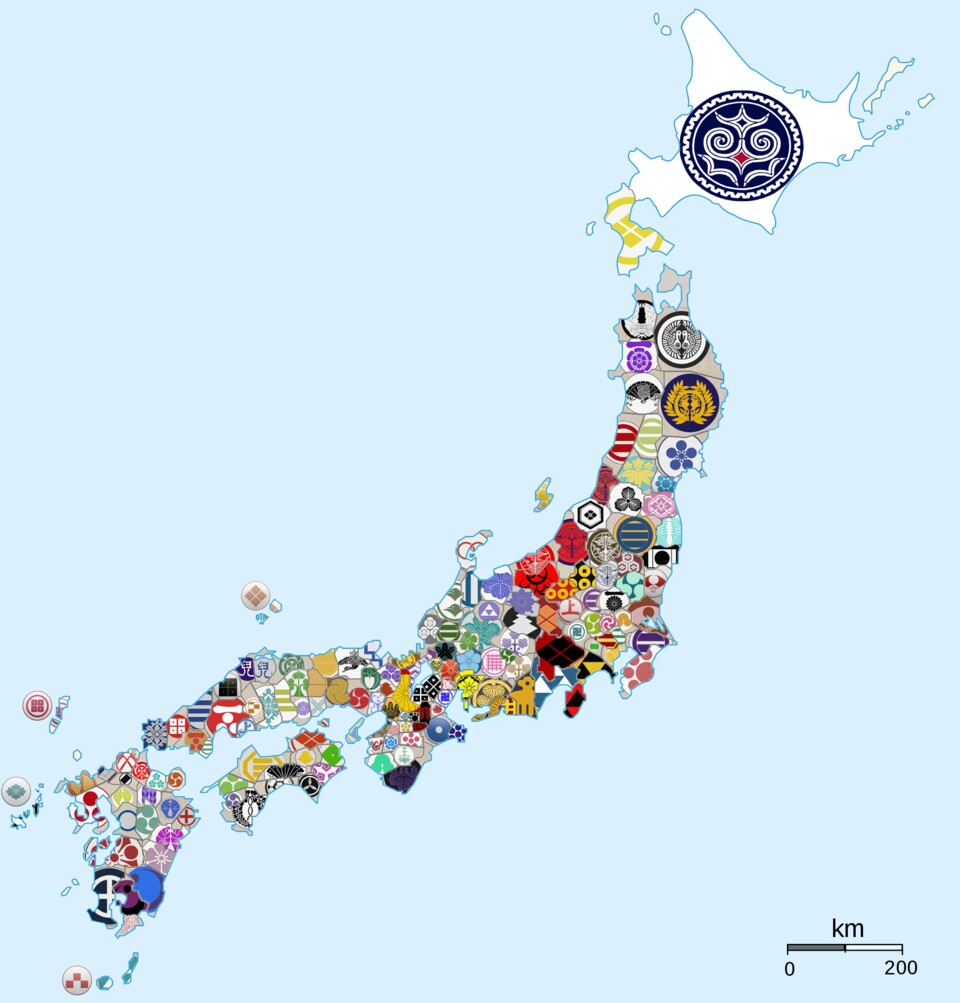 근세시대
에도 시대(江戶時代) - 에도 막부(江戶幕府)


서민 문화의 발달.


근대화의 출발점.
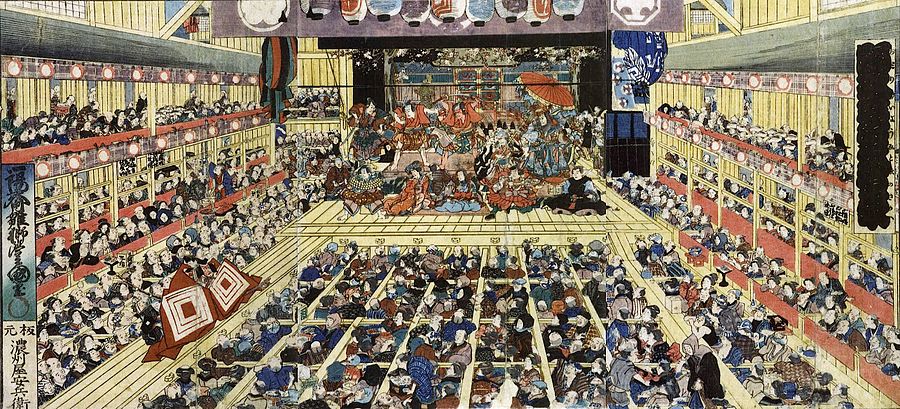 참고자료 출처
죠몬토기:https://intojapanwaraku.com/art/2056/
죠몬:http://www.nanamiya-aidma.jp/design/enlarge/illust/education/member12_pict20-l.jpg
야요이 토기:https://ja.wikipedia.org/wiki/%E5%BC%A5%E7%94%9F%E5%9C%9F%E5%99%A8#/media/%E3%83%95%E3%82%A1%E3%82%A4%E3%83%AB:Footed_jar.JPG
야요이:https://www.aichi-now.jp/columns/detail/127/
호류사:https://ja.wikipedia.org/wiki/%E6%B3%95%E9%9A%86%E5%AF%BA#/media/%E3%83%95%E3%82%A1%E3%82%A4%E3%83%AB:Horyu-ji_National_Treasure_World_heritage_%E5%9B%BD%E5%AE%9D%E3%83%BB%E4%B8%96%E7%95%8C%E9%81%BA%E7%94%A3%E6%B3%95%E9%9A%86%E5%AF%BA85.JPG
일본서기:https://www.kokugakuin.ac.jp/article/190286
고사기:https://www.nippon.com/ja/japan-topics/g00709/
가마쿠라:https://dbscthumb-phinf.pstatic.net/2765_000_362/20200312063000875_03Z2EYMDR.gif/823_1.gif?type=m1500&wm=N
가마쿠라:https://dbscthumb-phinf.pstatic.net/2765_000_366/20200813065624780_T4INPL10N.gif/823_2.gif?type=m1500&wm=N
센고쿠:https://pbs.twimg.com/media/EN0
에도:https://dbscthumb-phinf.pstatic.net/2765_000_373/20210305152531806_IHPOEWNJA.gif/110512_0.gif?type=ori_1&wm=N
가부키:https://upload.wikimedia.org/wikipedia/commons/thumb/1/12/Odori_Keiy%C5%8D_Edo-e_no_sakae_by_Toyokuni_III.jpg/2560px-Odori_Keiy%C5%8D_Edo-e_no_sakae_by_Toyokuni_III.jpg
영상:https://youtu.be/BIqlpiJdOXU
감사합니다.